Цели проекта:    Разработать и изготовить тренажер, способный:   - оценить и развить скорость реакции;   - оценить и развить периферийное (боковое) зрение;   - оценить и развить внимание;  - перезагрузить мозг в любом возрасте.  Задачи проекта:    1. Изучить теоретический материал;  2. Разработать конструкцию тренажёра;  3. Подобрать упражнения на развитие скорости реакции,               	бокового зрения, внимания;  4. Изготовить опытный образец и разработать 	технологию 	данного устройств;  5. Провести испытания созданного изделия.
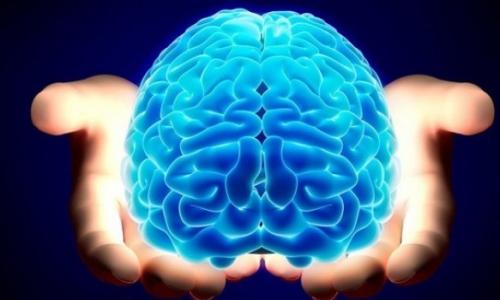 Для осуществления наших целей мы разработали тренажёр 
" SMART BUTTONS BRAIN "
Оно позволяет в игровой форме развить:
Скорость реакции
Периферийное зрение
Внимание
Память
Режимы работы нашего устройства:
1. Режим "Реакция"
2. Режим "Память"
3. Режим "Зрение"
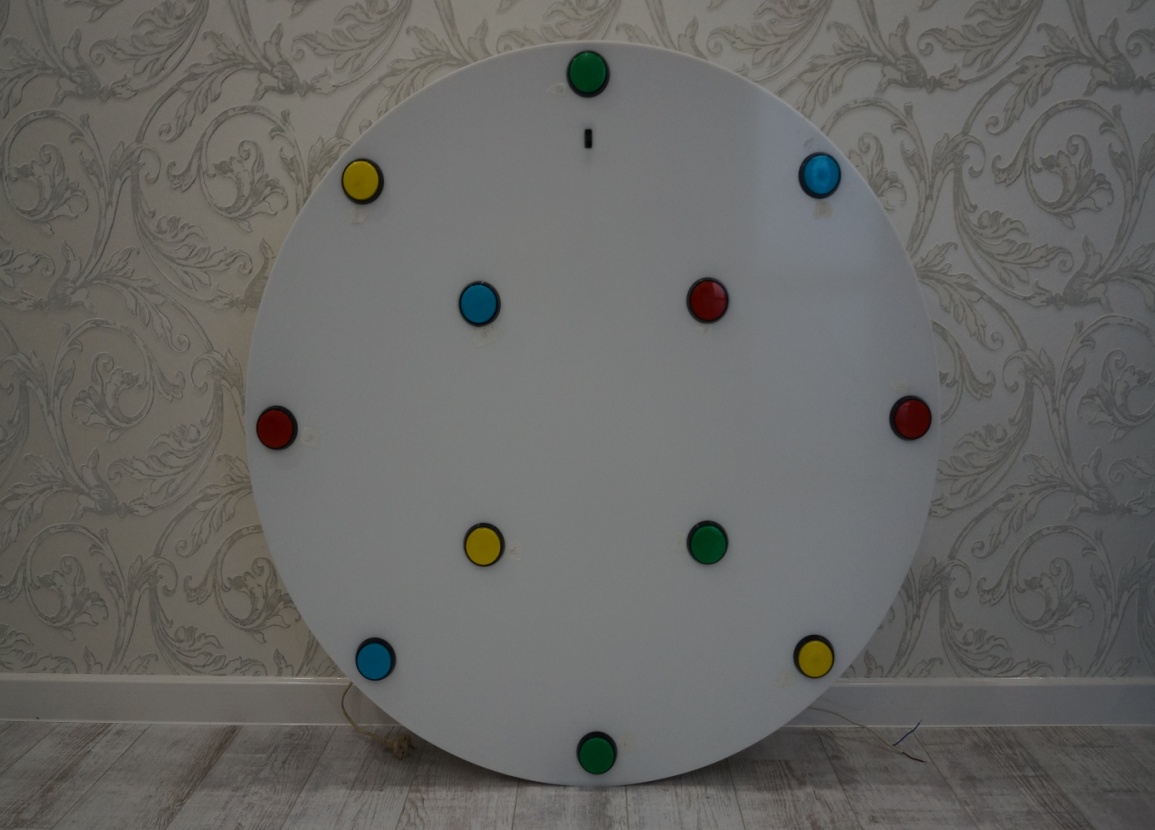 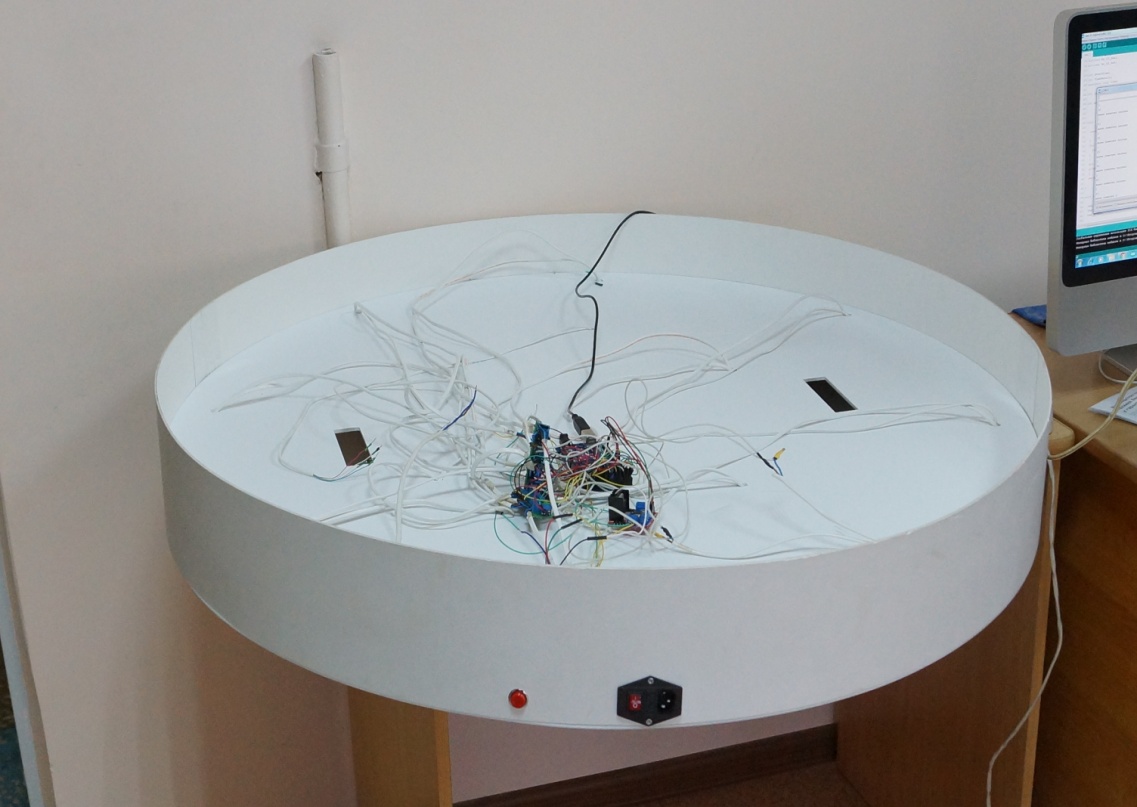 Функциональная схема
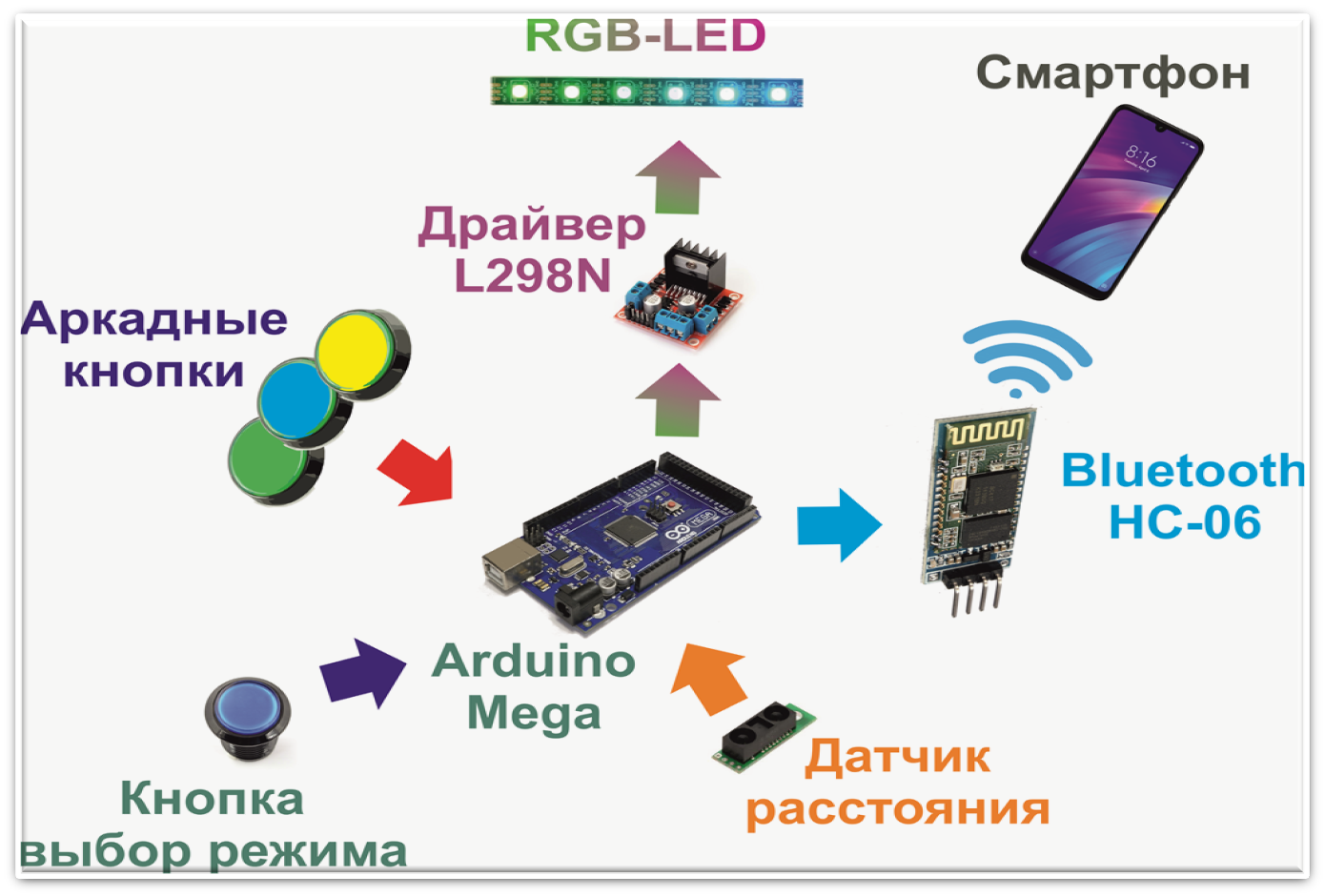